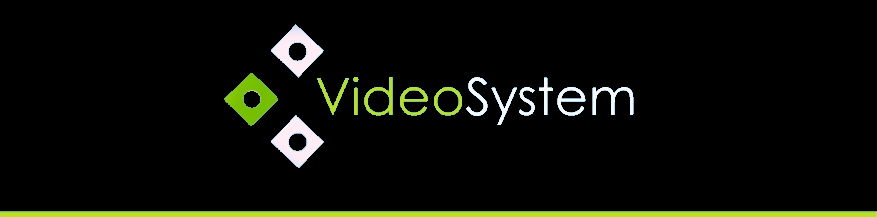 Amora Cristina (acat)
Anália Lima (alc5)
Caio César (ccss2)
Ivson Diniz (ids)
Lais Sousa (lsa)
S.I.S.D. – Soluções Inteligentes para Sistemas Distribuídos
CONTEXTO
Interação cliente locadora
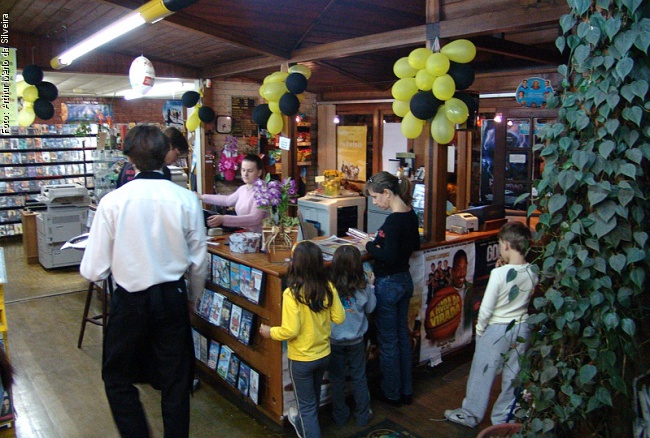 [Speaker Notes: *Interação cliente locadora = limitação a questão presencial
*modelos de serviços= questão da entrega, acessibilidade aos serviços que não se obtêm a distância e disponibilidade de produtos
*Propaganda = panfletos, outdoors, carros de som, pessoas entre si (divulgação limitada = quantidade de clientes limitada ao local)
*apesar de ser uma rede de locadoras não passa uma visão integrada da rede como um todo]
CONTEXTO
Modelo de serviços prestados atualmente por uma rede de locadoras
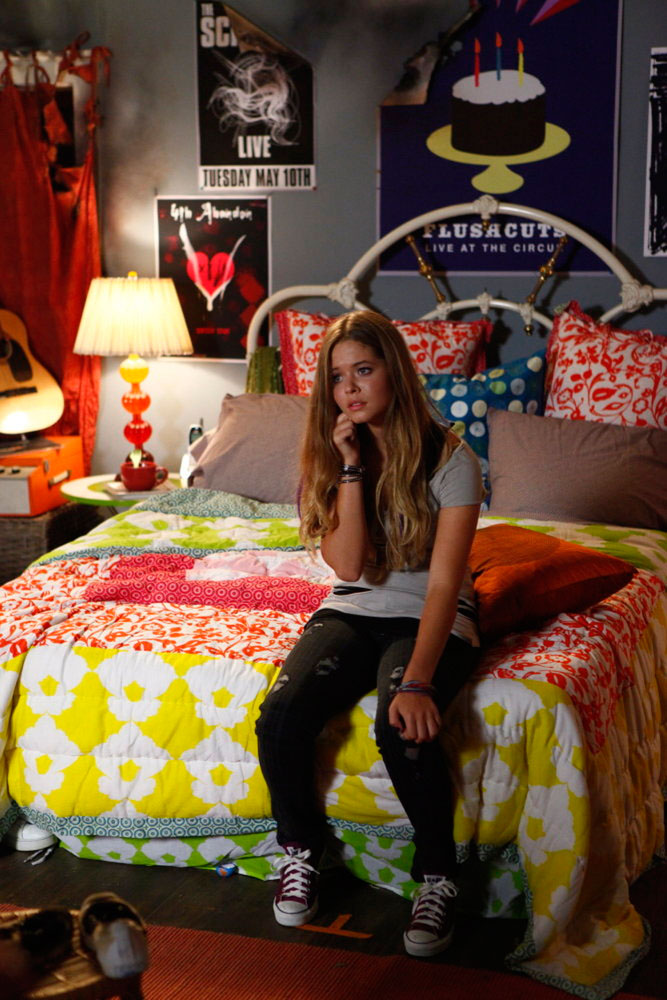 CONTEXTO
Formas de propaganda e divulgação
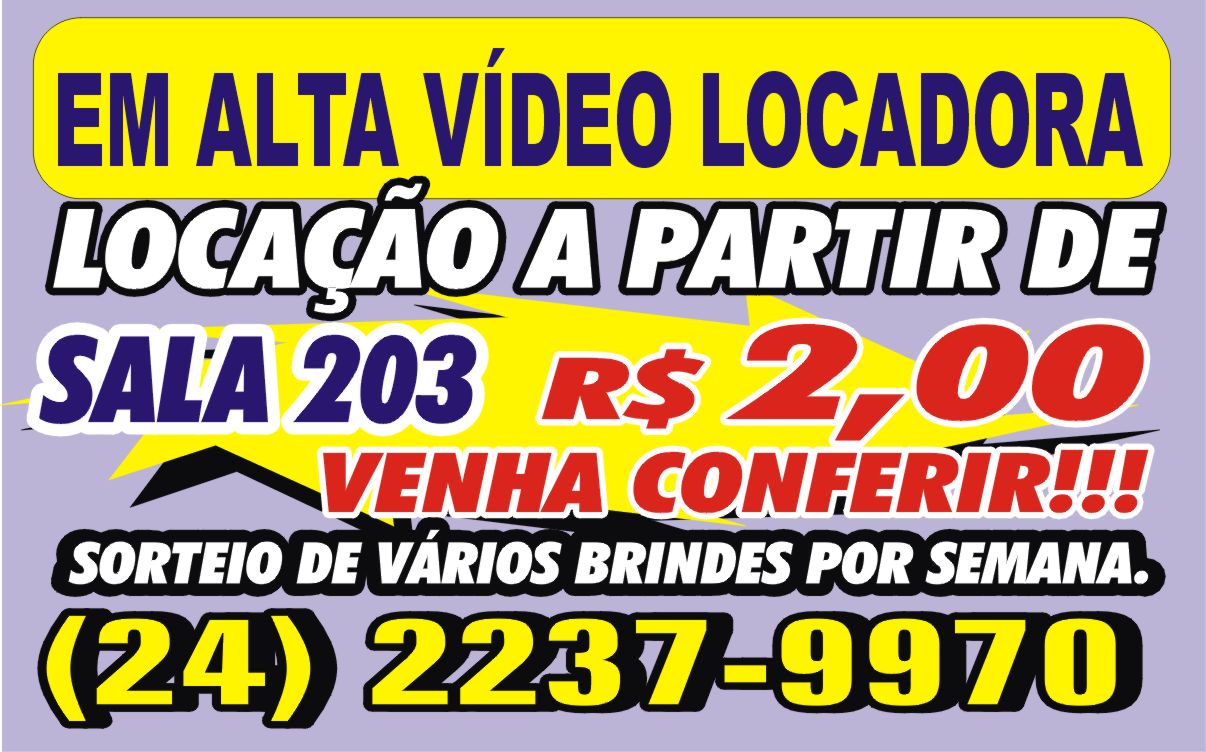 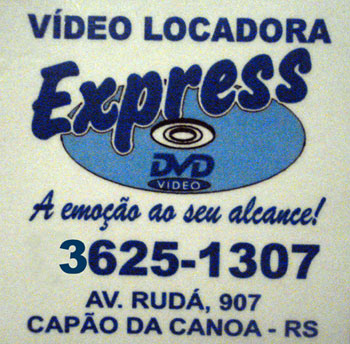 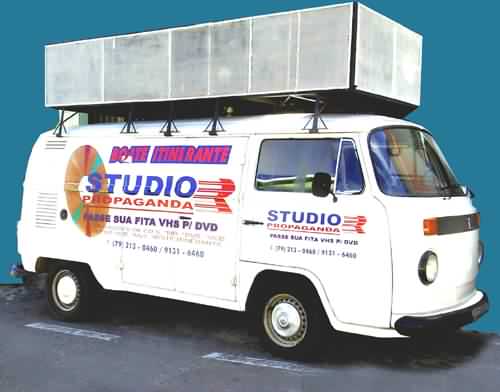 MOTIVAÇÃO
“Buscar uma solução inteligente para promover uma extensão do modelo tradicional de interação cliente-locadora, apresentando uma visão integrada da rede de filiais e permitindo maior acessibilidade e praticidade aos usuários.”
SOLUÇÕES APRESENTADAS
Disponibilização de um site à rede de locadoras
Serviços:
Locação a domicílio.
Localização das filiais.
Visualização de informações de produtos
Obtenção de planos promocionais

Organização de um Sistema centralizado
Cadastro geral de usuários
Interação com as diversas aplicações de gerenciamento de locação nas filiais.
Escopo do Projeto
Construção de um sistema central de locações e cadastro de usuários

Acessibilidade via internet

Locação a domicilio

Interação entre o sistema central e as filiais
[Speaker Notes: Os recursos utilizados nesse sistema foram Java (Java EE, Java RMI), JavaScript, HTML e MySQL.



Ampliação do modelo de interação entre cliente e locadoras

Propaganda
Acessibilidade
Promover comodidade e praticidade]
RECURSOS UTILIZADOS
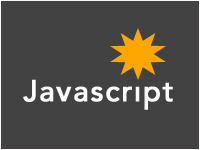 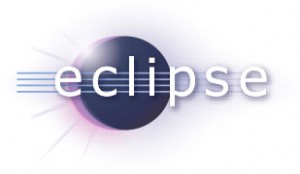 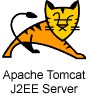 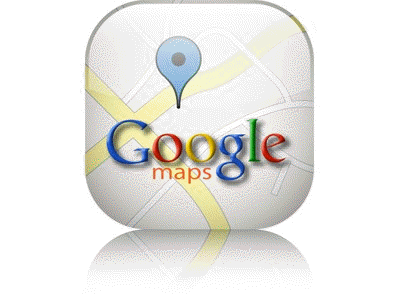 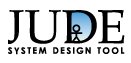 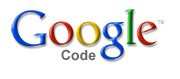 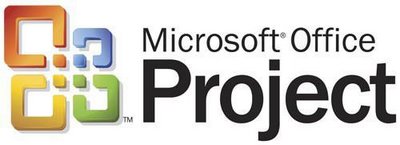 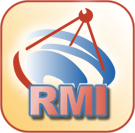 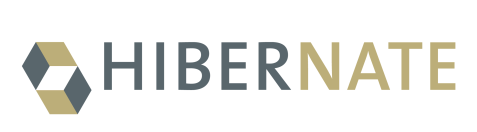 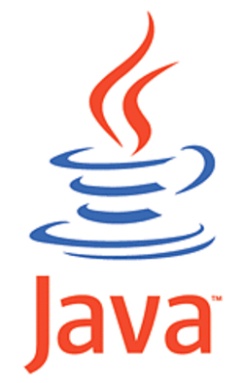 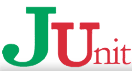 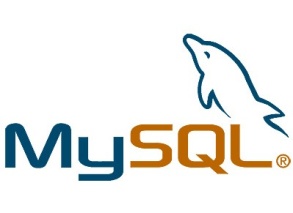 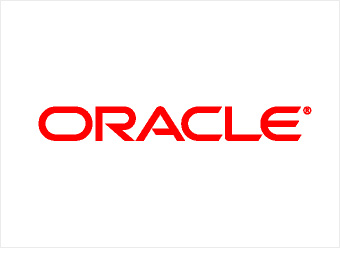 Planejamento do Projeto
Definição do escopo do projeto

Levantamento dos recursos
	necessários

Divisão de tarefas e
	Responsabilidades

Definição de uma análise dos riscos

Construção do cronograma de atividades
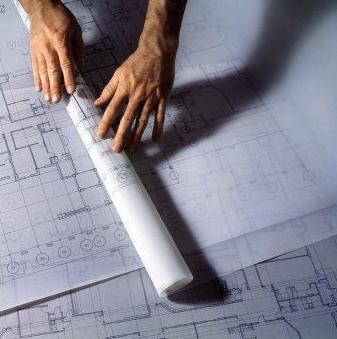 [Speaker Notes: Seguimos o modelo descrito pelo RUP:
Estipulamos o cronograma de atividades e o custo do projeto,  de acordo com tanto com os requisitos identificados quanto com projetos anteriores disponibilizados pela disciplina]
Planejamento do Projeto – CRONOGRAMA E PLANO DE ATIVIDADES
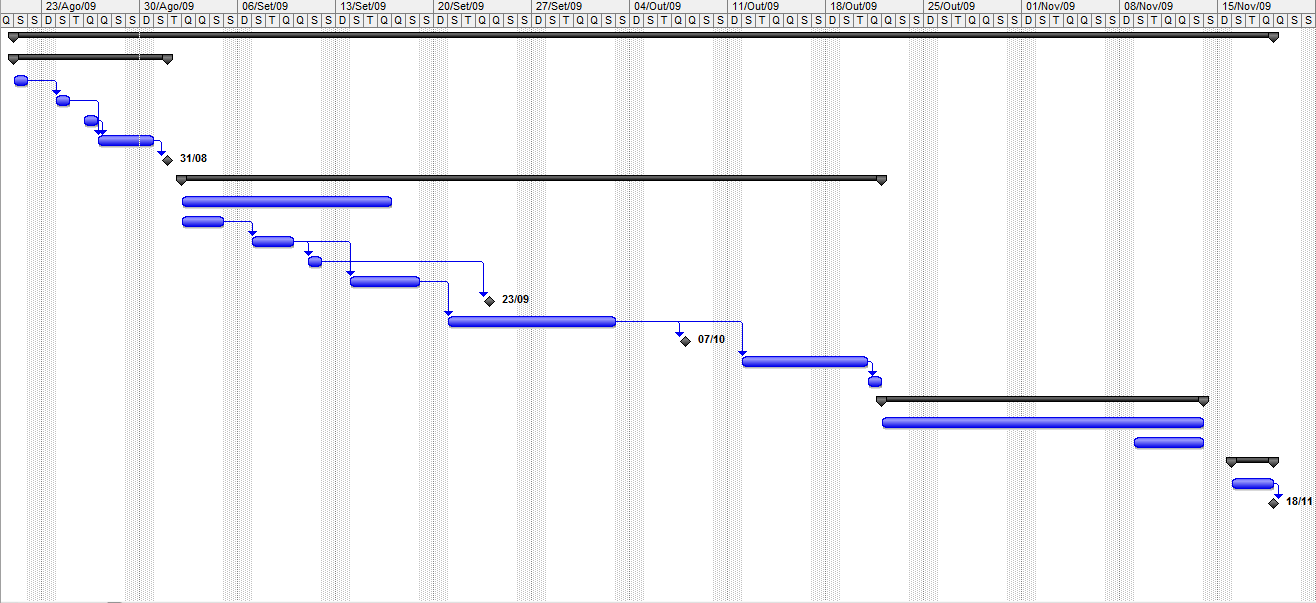 Requisitos
Levantamento de requisitos:

Análise das entrevistas

Pesquisas sobre o mercado/área

Análise de concorrentes
[Speaker Notes: A análise das entrevistas, as pesquisas sobre o mercado / a área e possíveis concorrentes revelaram os e
Requisitos não funcionais 
Requisitos funcionais 
Os requisitos funcionais descrevem as funcionalidades que se espera que o sistema disponibilize 
A]
Requisitos
[Speaker Notes: Foi feita a etapa de levantamento de requisitos usando entrevistas, pesquisas na internet sobre a contexto atual]
diagrama de casos de uso
Análise sobre casos de uso
Alguns Casos de Uso implementados na primeira iteração do projeto:

Buscar informações sobre produtos da locadora
Locação à domicílio
BUSCAR INFORMAÇÕES DO PRODUTO
Partes principais do Caso de uso
BUSCAR INFORMAÇÕES DO PRODUTO
Diagrama classes de análise
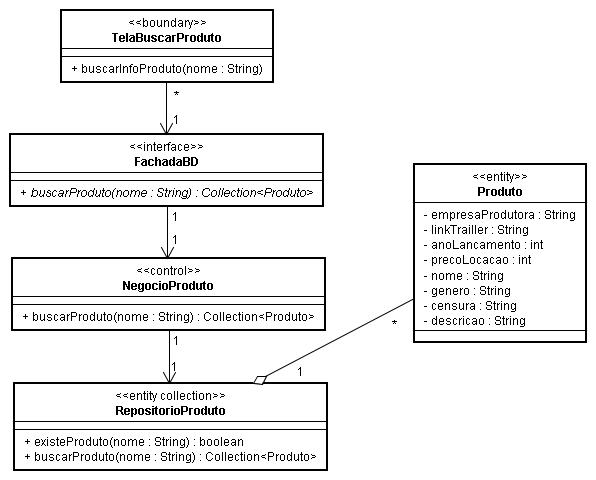 BUSCAR INFORMAÇÕES DO PRODUTO
Diagrama de sequência
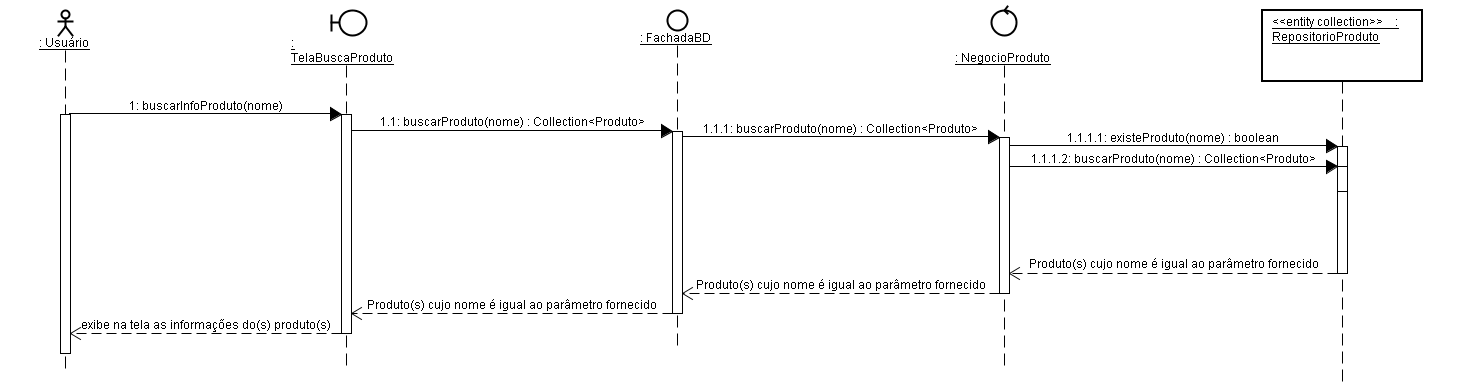 BUSCAR INFORMAÇÕES DO PRODUTO
Procedimento de teste
BUSCAR INFORMAÇÕES DO PRODUTO
Imagem do teste no JUnit
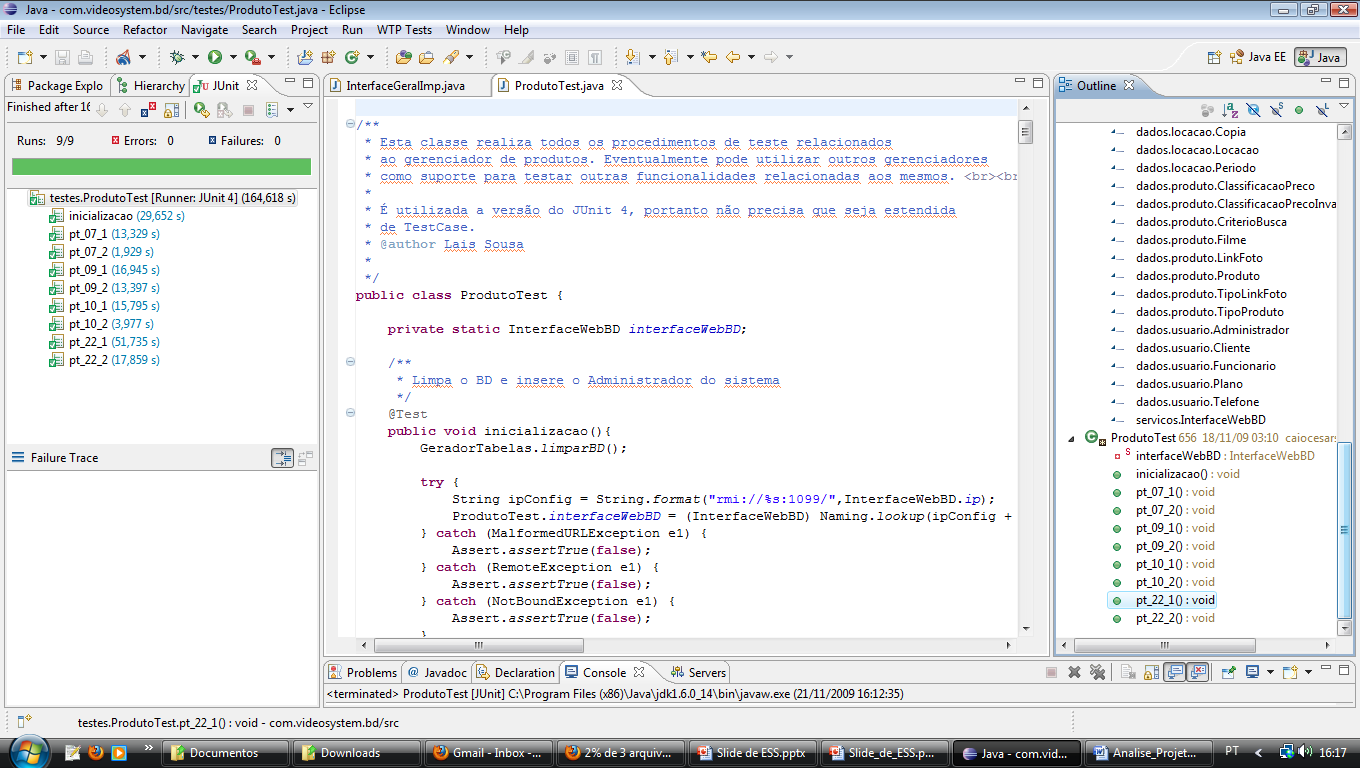 SOLICITAR LOCAÇÃO A DOMICÍLIO
Partes principais do Caso de uso
SOLICITAR LOCAÇÃO A DOMICÍLIO
Diagrama de classes de análise
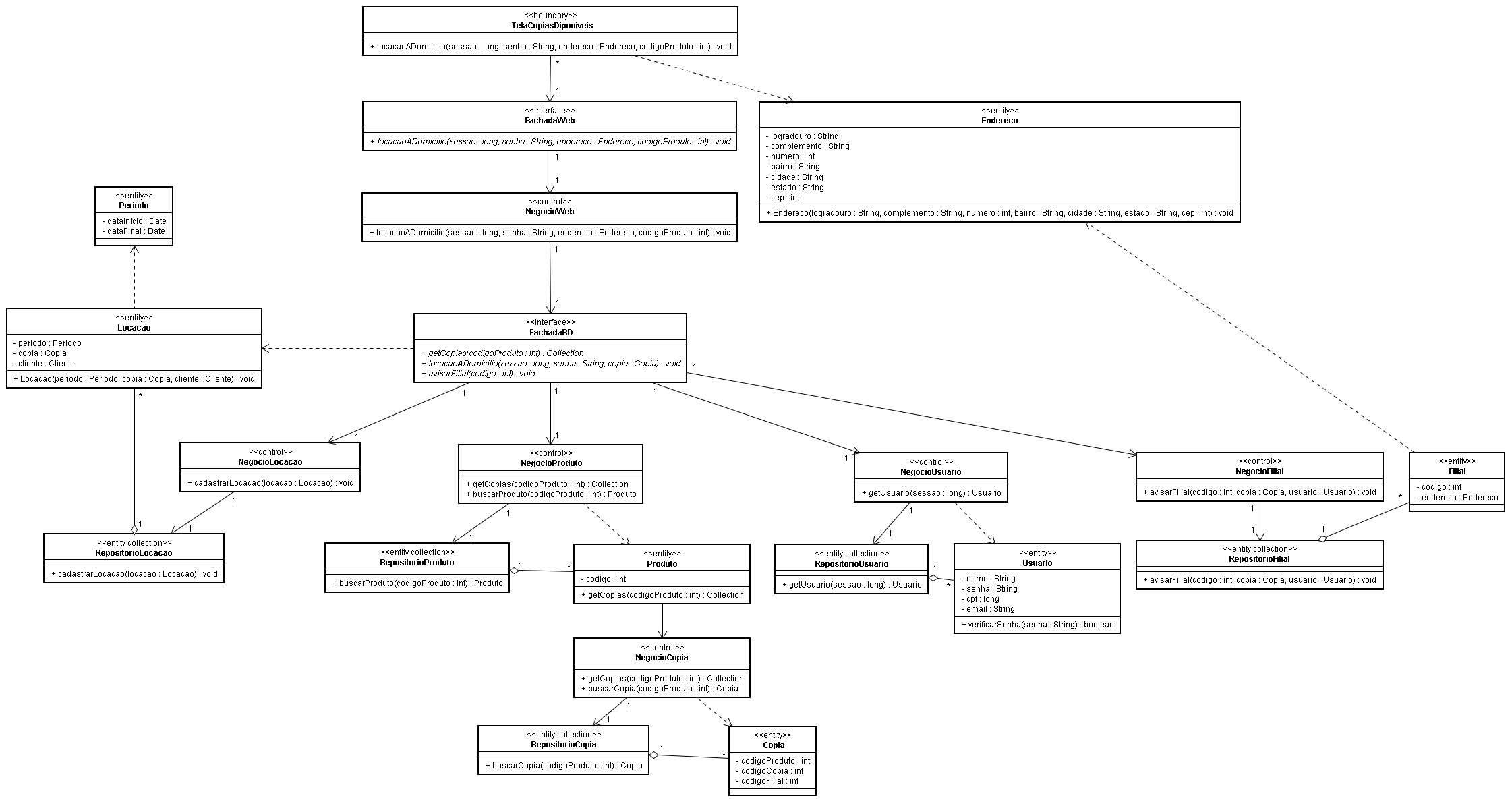 SOLICITAR LOCAÇÃO A DOMICÍLIO
Diagrama de sequência
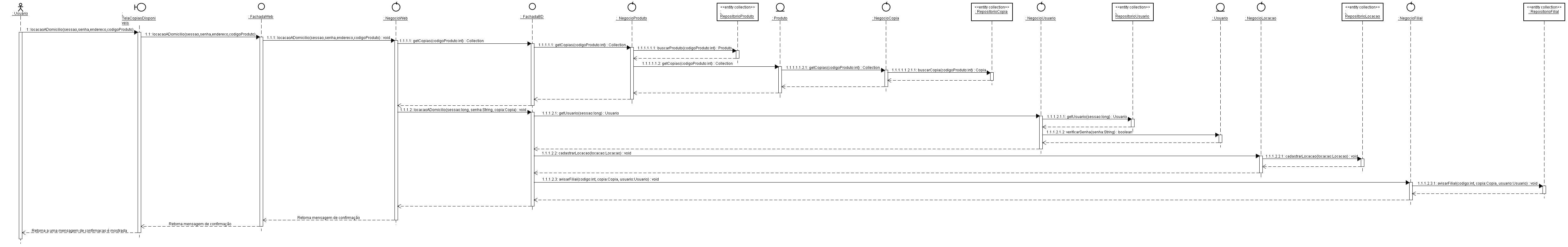 SOLICITAR LOCAÇÃO A DOMICÍLIO
Procedimento de teste
SOLICITAR LOCAÇÃO A DOMICÍLIO
Imagem do teste no JUnit
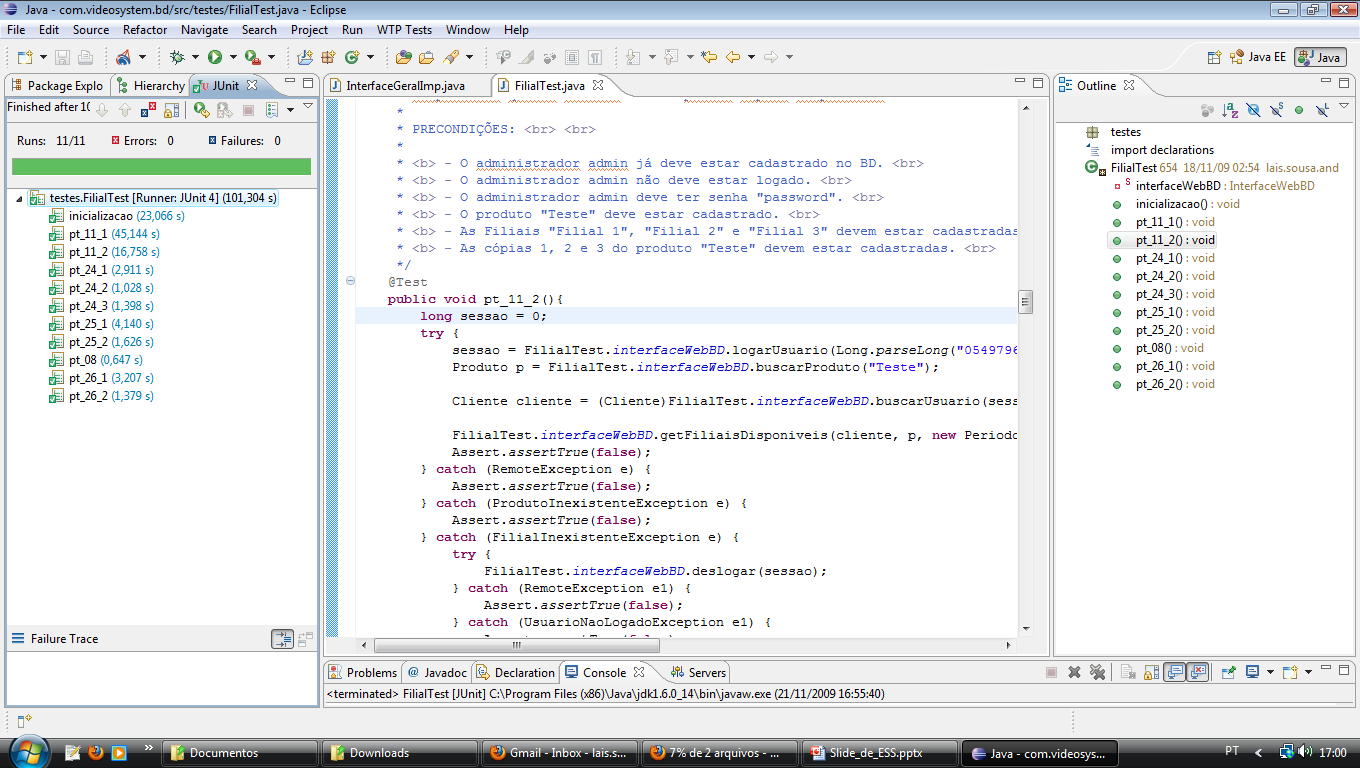 ARQUITETURA
ARQUITETURA
Sistema distribuído, constituído por 3 componentes principais, os quais são responsáveis por diferentes funcionalidades.
 
Os componente estão estruturados numa arquitetura em camadas.

Componentes:
Servidor de Banco de Dados; 
Servidor Web; 
Aplicativo da Filial.
[Speaker Notes: O modelo de arquitetura utilizado é o modelo em camadas, mais especificamente o de 3 camadas (interface com o usuário, lógica do negócio, e banco de dados ), frequentemente usado em aplicações web.
Dentre as classes implementadas estão:]
ARQUITETURA – PACOTES
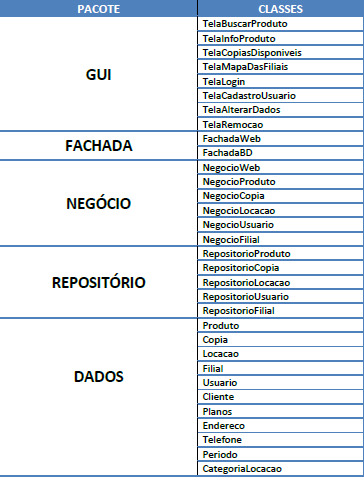 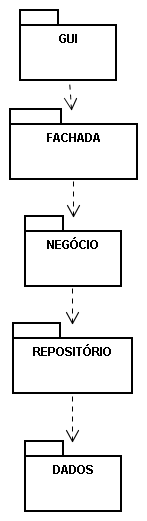 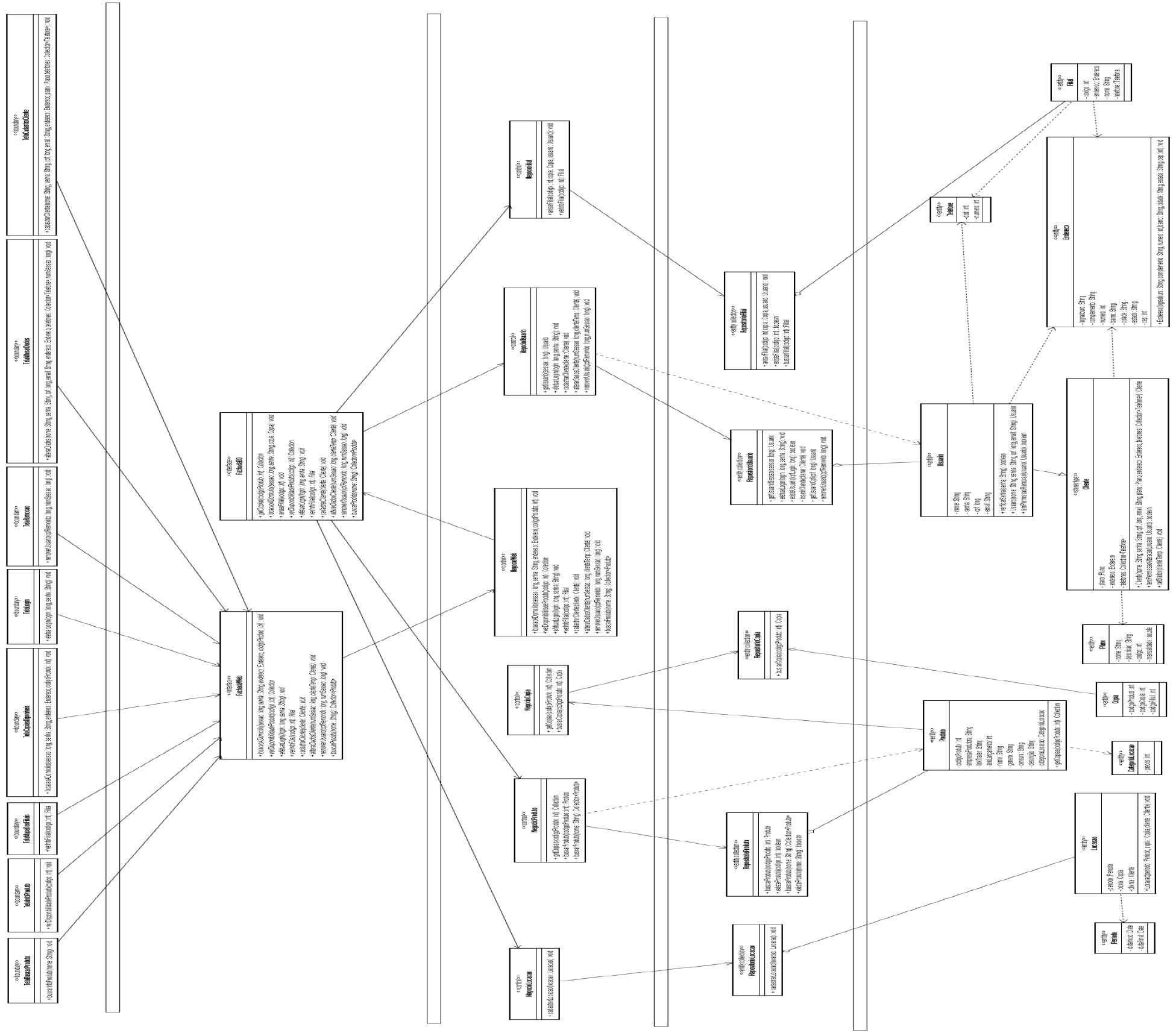 DIAGRAMA DE CLASSES
ARQUITETURA - CLASSES
Usuário:

Classe que representa um usuário do programa, o qual pode ser um administrador, funcionário, cliente ou dependente. Seus atributos correspondem aos dados essenciais para o cadastro do mesmo no sistema.

Atributos: Nome, Senha, CPF e Email.
ARQUITETURA - CLASSES
Produto:

Esta classe representa um produto que é comercializado  pela locadora, o qual pode ser do tipo: filme, documentário, jogo, série ou dvd de música. 


Atributos: ID, anoLançamento, gênero, censura, descrição, empresaProdutora, classificação, nota, trailer e fotos.
ARQUITETURA - CLASSES
Locação:

Classe que  representa locação de um produto da locadora a qual pode ser realizada apenas por usuários cadastrados no sistema.


Atributos: ID, cliente, período, cópia.
ARQUITETURA - CLASSES
Filial:

Classe que  representa uma filial integrante da rede de locadoras. Sua localização pode ser vista de forma dinâmica por meio da interface web.


Atributos: Nome, telefone, endereço.
TESTES DE UNIDADE
São úteis para avaliar a corretude dos componentes do sistema,os quais são avaliados individualmente.

Teste de Unidade aqui apresentados:

Teste de Unidade Produto
Teste de Unidade Filial
TESTES DE UNIDADE
Produto:
TESTES DE UNIDADE
Filial:
TESTES DE UNIDADE
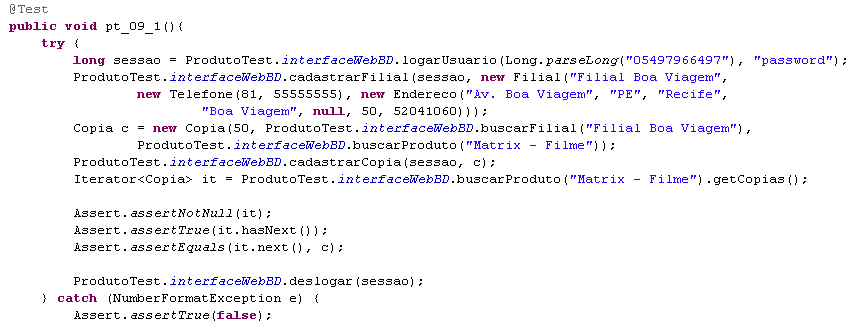 TESTES DE INTEGRAÇÃO
A integração entre componentes ou entre camadas de um componente foi testada assim que realizada.
TESTES DE SISTEMA
São realizados para avaliar o funcionamento do sistema após integração de seus vários componentes.
Diversos testes foram feitos a partir da interface sobre os mesmos procedimentos de testes de modo a garantir que a integração total do sistema não gerou nenhum problema de integração.
Após isso, apenas testes de aceitação restavam.
TESTES DE SISTEMA
Avaliações abrangendo vários procedimentos de teste relacionados com o usuário:
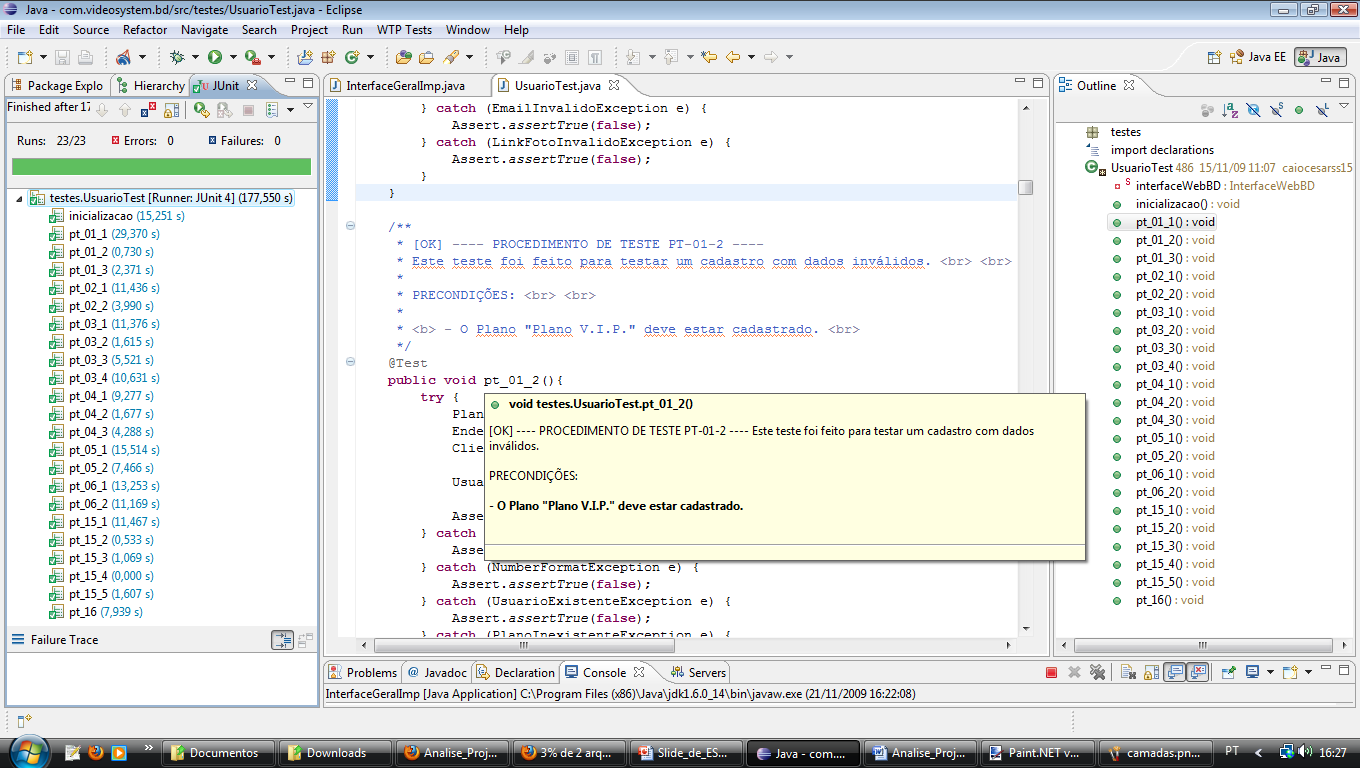 TESTES DE ACEITAÇÃO
Foram feitos testes com usuários do sistema. Os testes foram do tipo de caixa preta (feita por usuários que se encaixam no perfil de cliente de locadora) e de caixa branca (realizada pela própria equipe).
Diversas sugestões de interface foram incorporadas e algumas outras a respeito de como o serviço é prestado foram anotadas e possivelmente serão alteradas nas próximas iterações.
VIDEOSYSTEM
Apresentação do sistema...
VIDEOSYSTEM